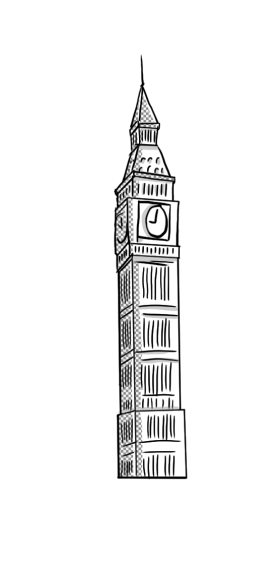 Talking about futureWILL
Όνομα Εκπαιδευτικού 
Σχολείο
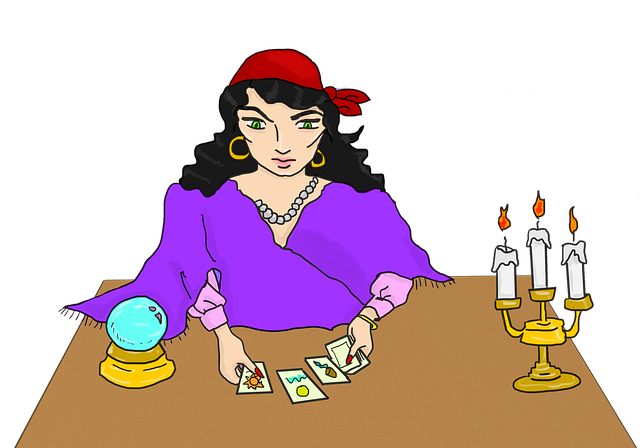 English Language -  ΤΑΞΗ ΣΤ’
Graphics:  https://pixabay.com
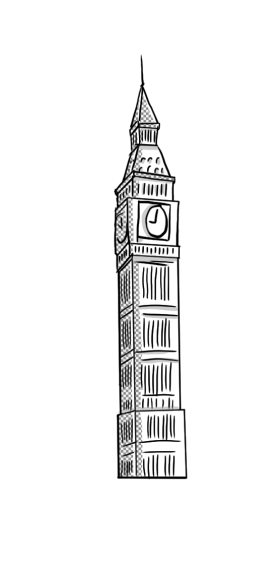 WILL{use}
I will help you do the dishes.

I promise I won’t hurt her.

Don’t do that or I’ll tell mum!

I’ll take my hat with me, it’s so hot outside!

I think Barcelona  will lose the game.
OFFER
PROMISES
THREAT
REQUEST
ON-THE-SPOT DECISION
PREDICTION
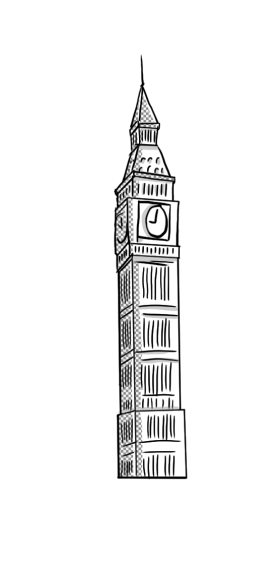 WILL {form}
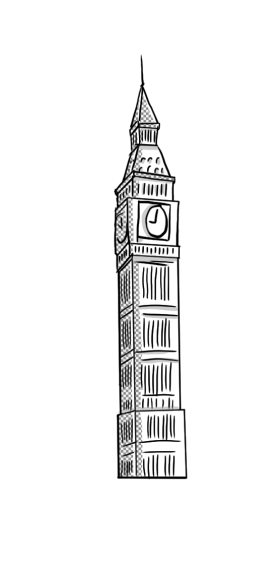 Key words!!
I promise
I believe
I think
I hope
I bet
Perhaps
Probably
Be afraid
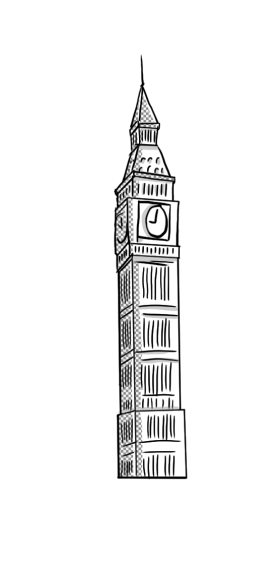 REMEMBER!!
WE DO NOT USE WILL FOR PLANS!!
Talking about futureGoing to
Subject+ BE + GOING + TO - infinitive
Prediction based on evidence
Plans/ intention
I’m going to buy a new laptop as a present for Joe’s birthday.
The sky is very black. It’s going to snow.
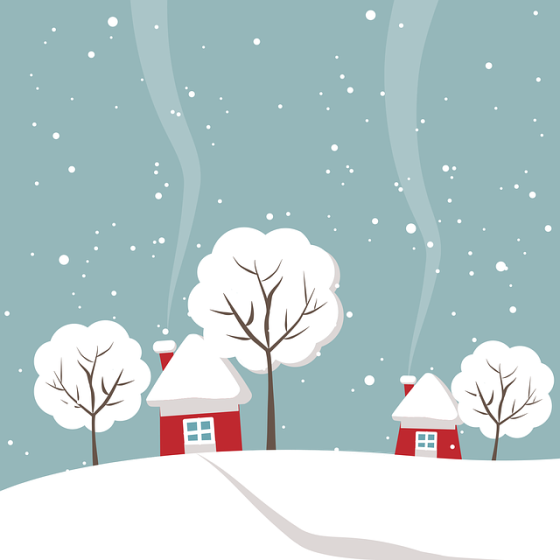 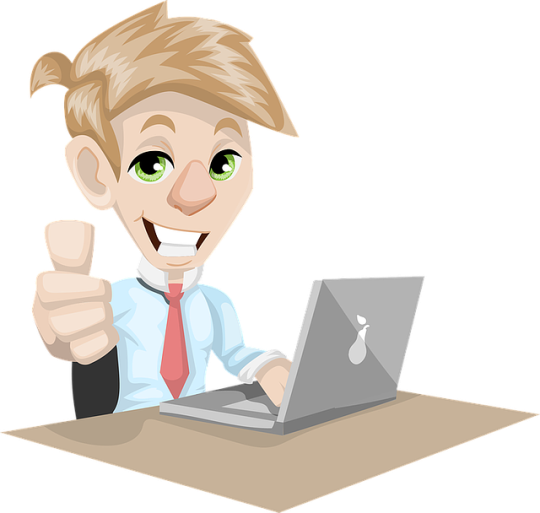